育児休業制度および取得促進方針周知例
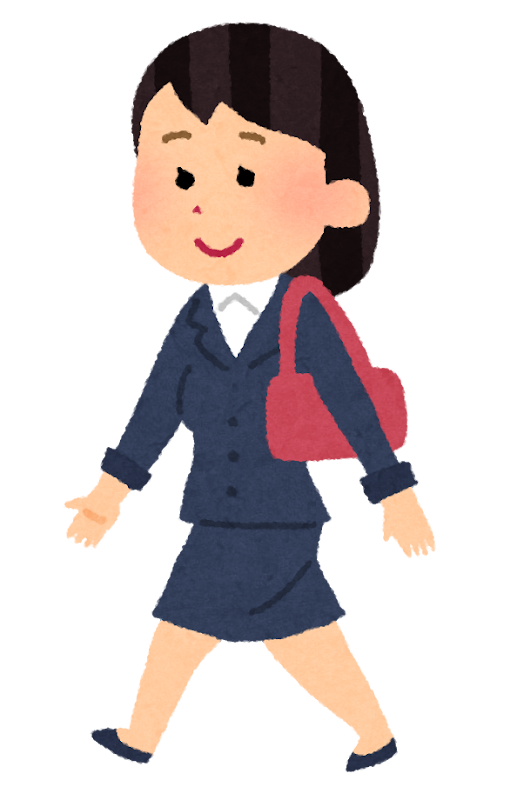 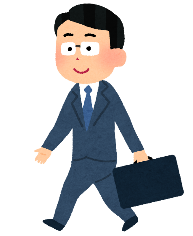 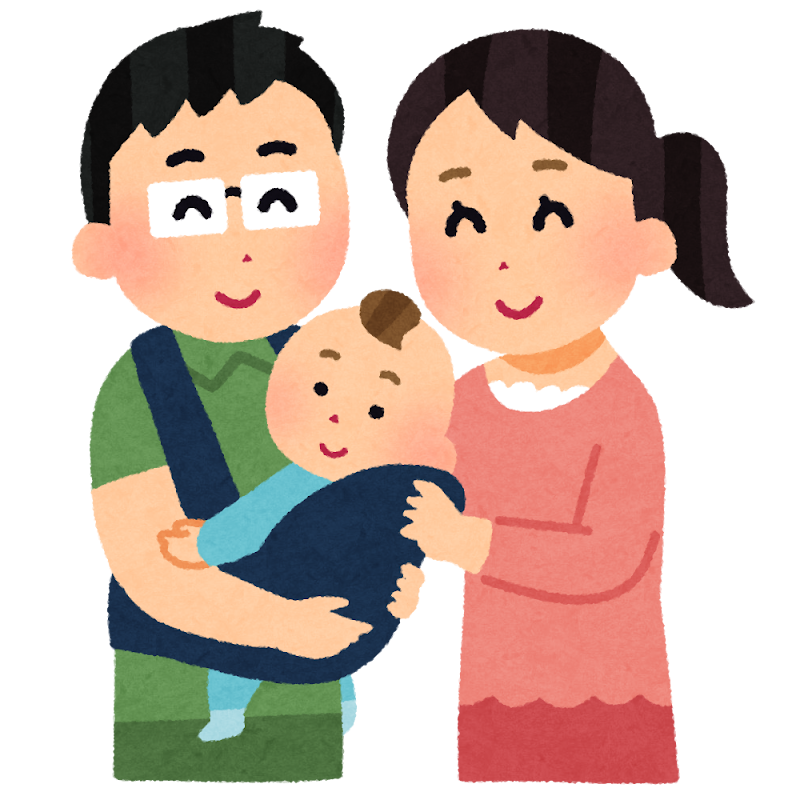 我が社は、仕事と育児を両立する社員を
積極的にサポートします！
社長からのメッセージ
〇〇株式会社
代表取締役　〇〇
我が社の目標：男性の育児休業・出生時育児休業取得率を●％以上にする
　　　　　　　女性の育児休業取得率　●％以上にする
育児休業や育児と仕事の両立支援制度を積極的に活用してください！
〇妊娠、出産（本人または配偶者）の申出をした方に対し、個別に制度を周知するとともに、
　育児休業・出生時育児休業の取得の意向を確認します。
さらに、
　　●全労働者に対し年に1回以上仕事と介護の両立に関する研修を実施します。
　　●仕事と介護の両立に関する相談窓口を設置します。
仕事と育児の両立支援制度の概要
妊娠
産前6週
出産
産後８週
１歳
１歳半
２歳
３歳
小学校入学
小学校3年生
妊婦健診等を受ける時間の確保
母性健康管理措置(通勤緩和、勤務軽減等)
ママ
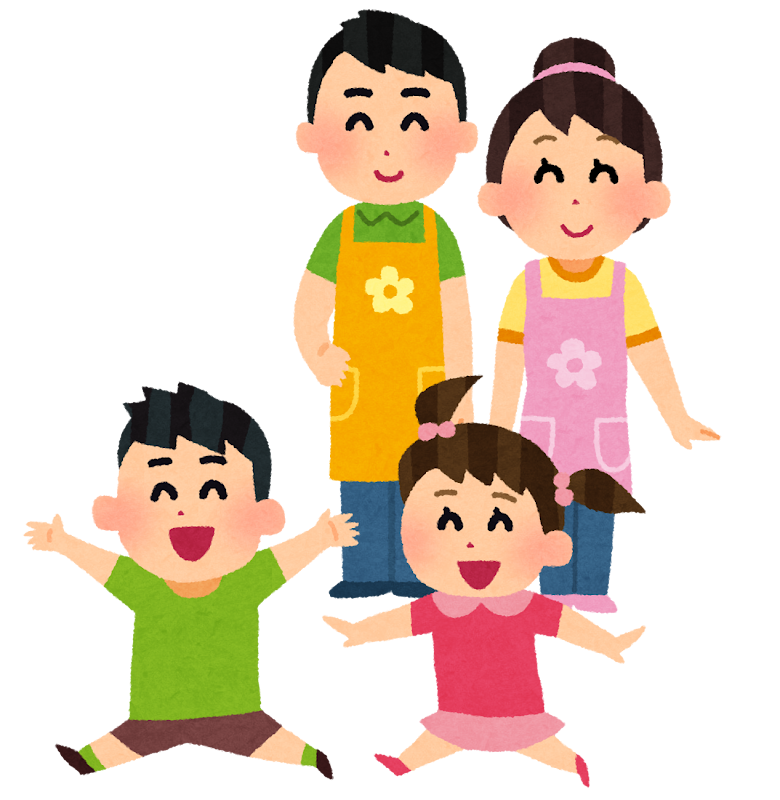 時間外・休日労働、深夜業の制限等
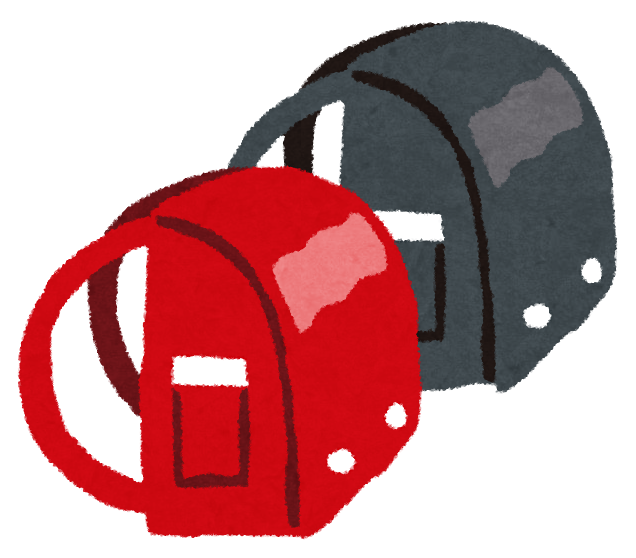 妊婦の軽易業務転換
育児時間
産後休業
産前休業
保育所に入れない等の事情がある場合
柔軟な働き方の措置
我が社では、次の２つのうち１つを利用できます
●
●
多胎妊娠は
14週
パパ・ママ
出生時
育児休業
育児休業
育児休業
育児休業
（パパ・ママ育休プラスは
1歳2か月まで）
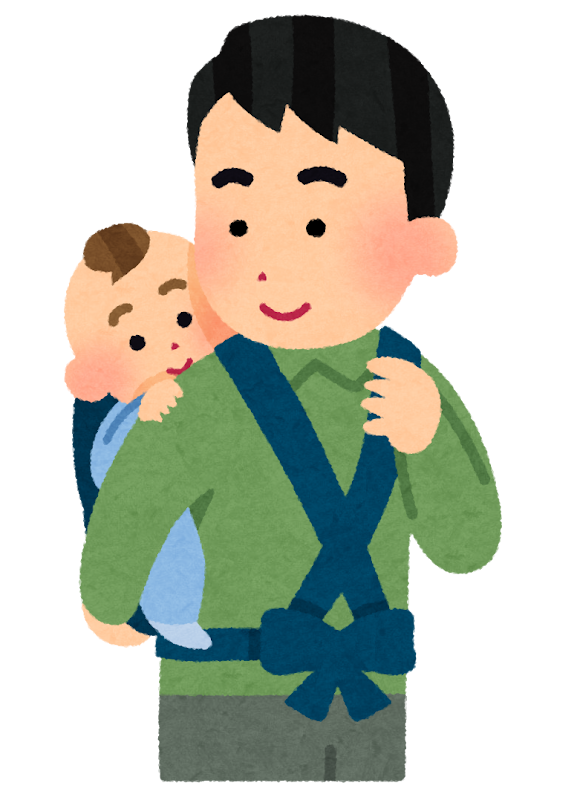 育児短時間勤務制度
所定外労働の制限（残業免除）
時間外労働の制限（残業制限）、深夜業の制限
子の看護等休暇（子が1人の場合年5日、2人以上で年10日）
育児休業等に関する相談窓口、制度利用の申出先は・・
〇〇部〇〇課　担当：〇〇△△
　　　　　（内線番号　〇〇、メールアドレス：・・・＠・・・　　　　）